Россия, Сибирь, Красноярск.
Возможности по использованию свободного программного обеспечения для решения задач муниципалитетов и организационные проблемы таких проектов
Октябрь, 2015 г.
Алексей Шовкун
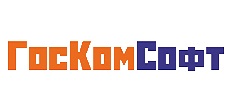 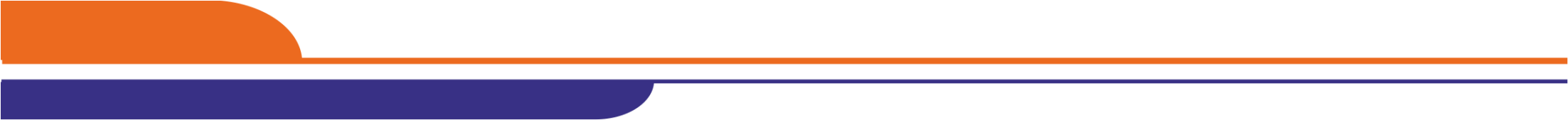 Какие платформы используются
Портальное решение - Liferay
ECM-система – Alfresco
Движок бизнес-процессов - Activiti
Система построения отчетности и бизнес-аналитика – TIBCO JasperSoft
Система мониторинга - Zabbix
Интеграционная шина – Mule ESB
Интеграция с геоинформационными системами – OpenLayers
Конструктор форм – Orbeon
Учетные системы – Adempiere
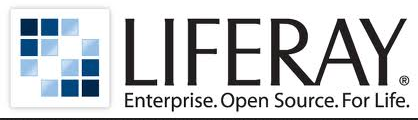 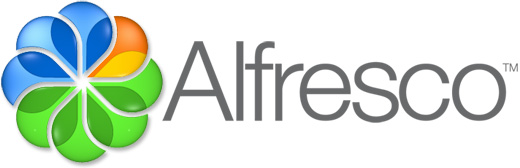 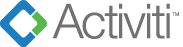 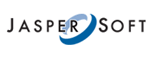 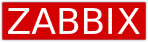 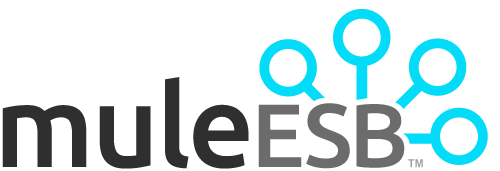 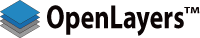 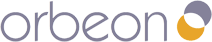 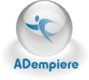 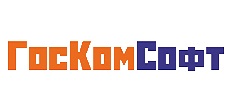 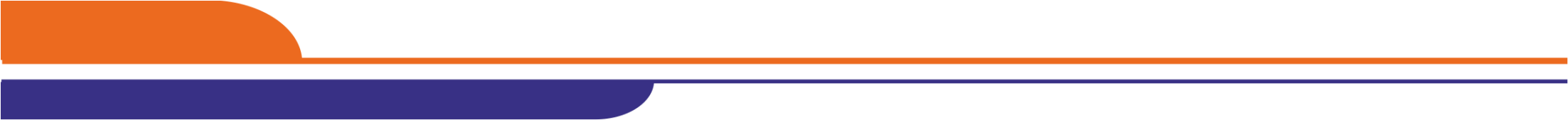 Где разместить репозиторий?
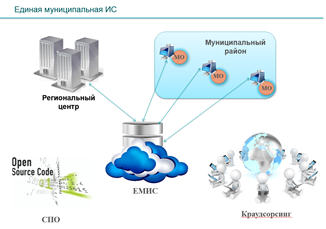 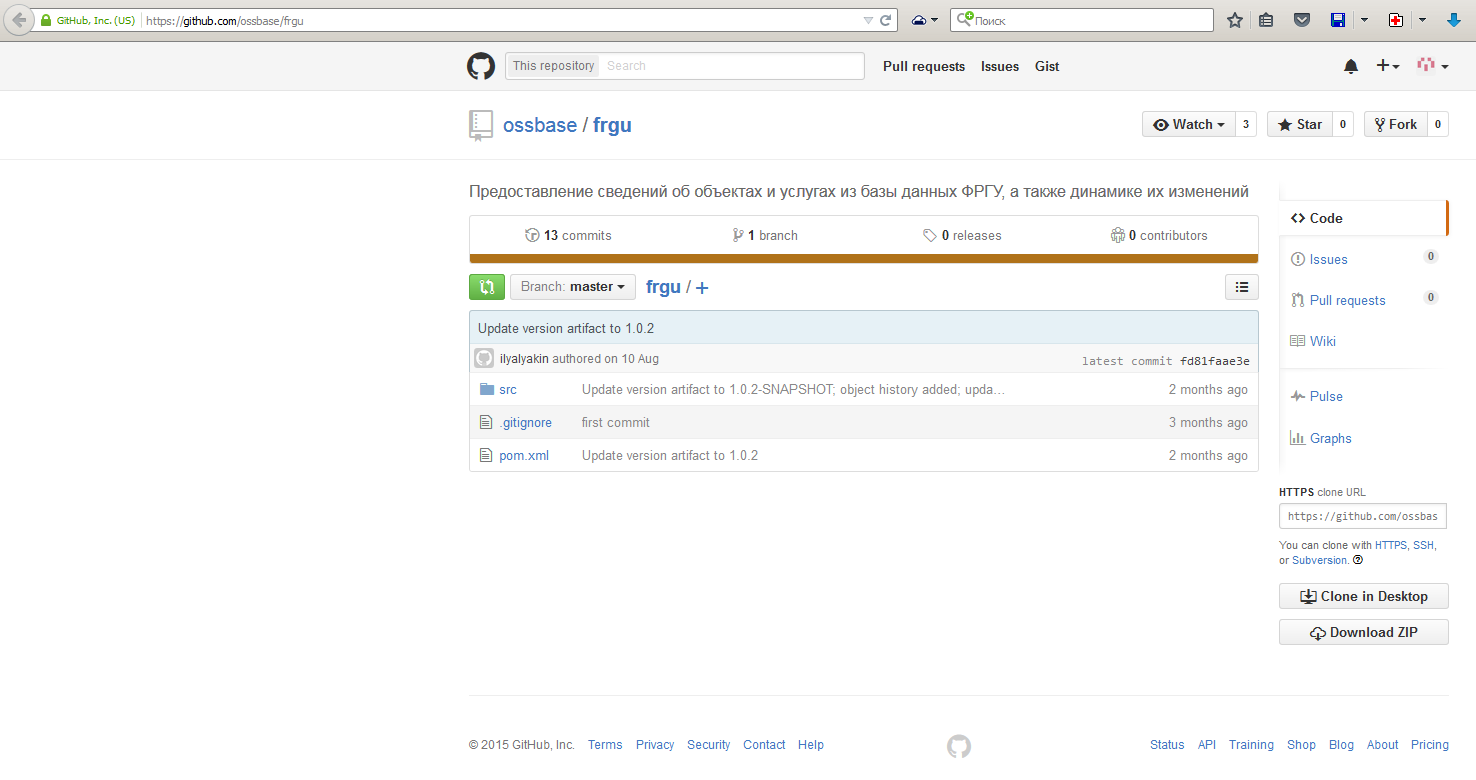 !
?
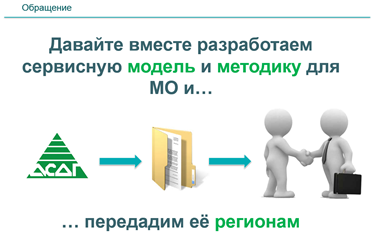 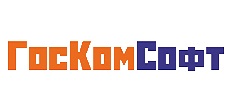 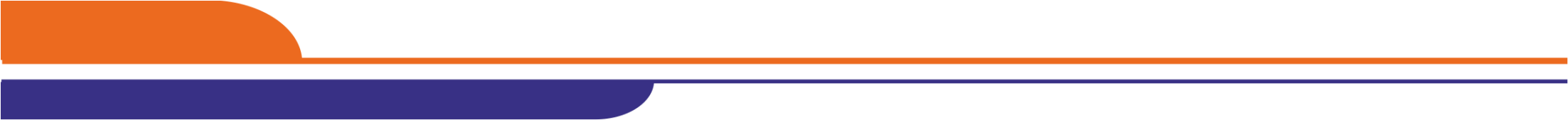 Кто несет ответственность?
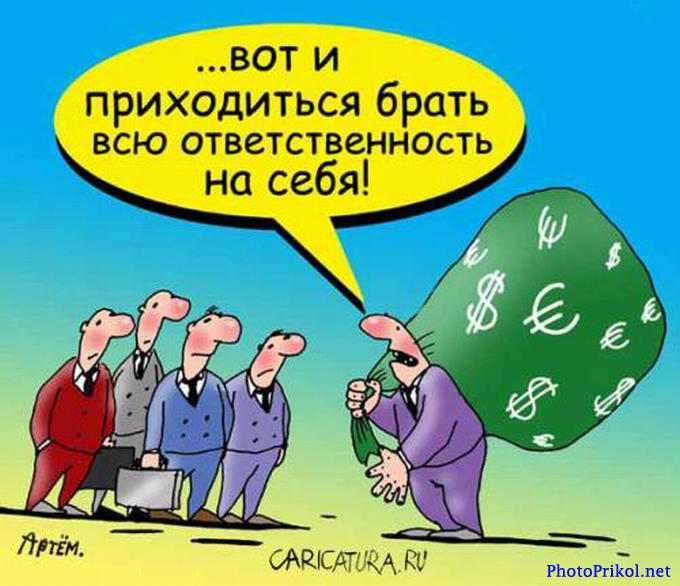 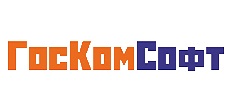 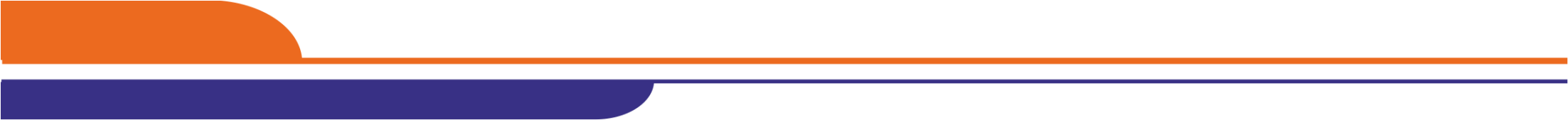 Импортозамещение ли СПО?
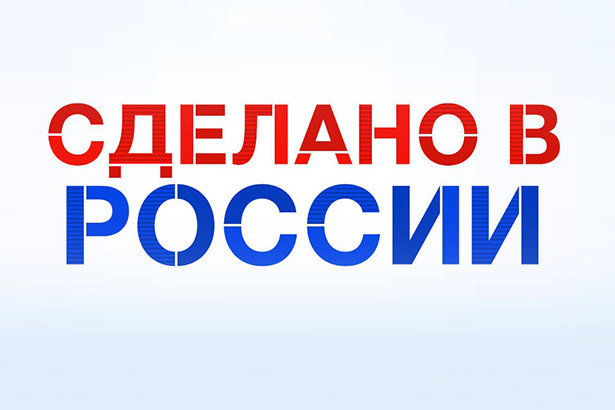 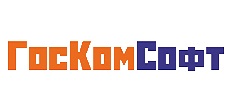 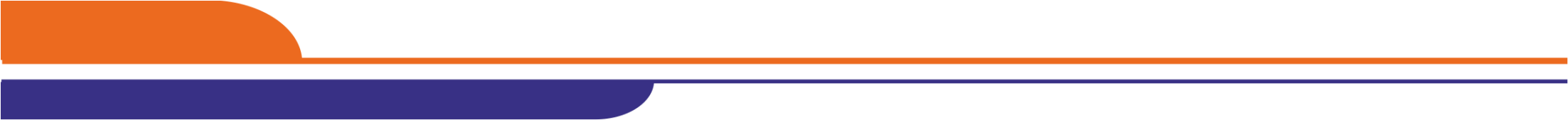 Высокие затраты на внедрение
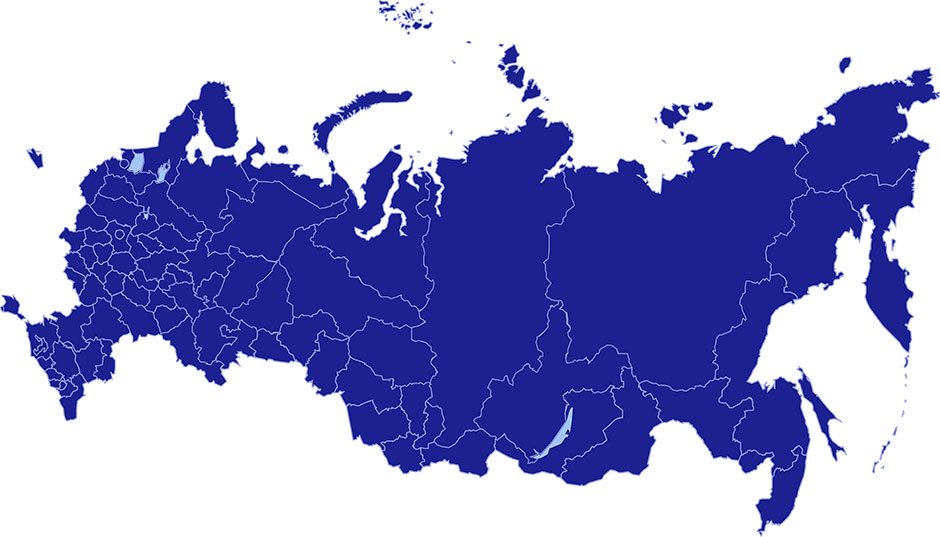 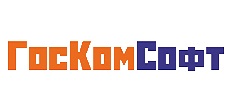 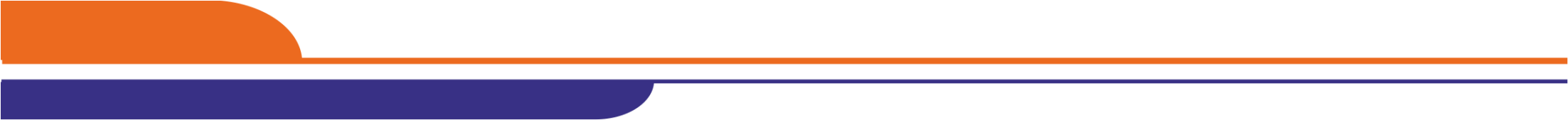 СПО используется
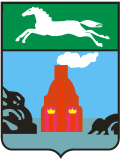 Администрация г.Барнаула – информационная система предоставления муниципальных услуг
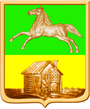 Администрация г.Новокузнецка – внутренний портал для совместной работы
Администрация г.Ангарска – Web-карта «Открытый Ангарск»
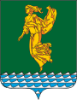 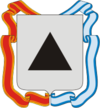 Администрация г.Магнитогорска – ГИС ГМП и межведомственное взаимодействие
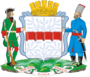 Администрация г.Омска – официальный портал
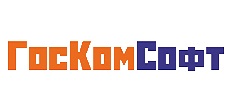 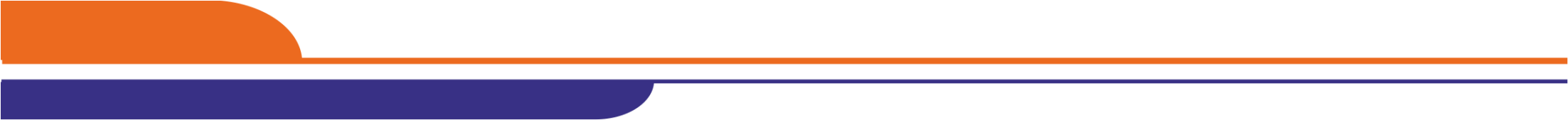 Россия, г. Новосибирск
ул. Крылова, 26, 5 этаж
тел./факс: +7(383)354 1011
email: info@goskomsoft.ru
www.goskomsoft.ru
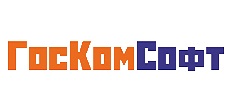 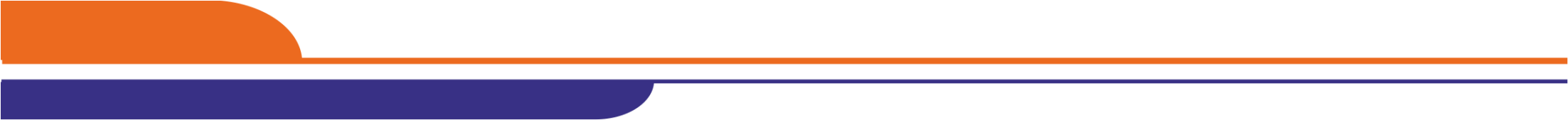